June.Junio.Juin 20-21 @ 12:00 Rome
July.Julio.Juillet 11-12 @ 12:00 Rome
August.Agosto.Août 8-9 @ 12:00 Rome
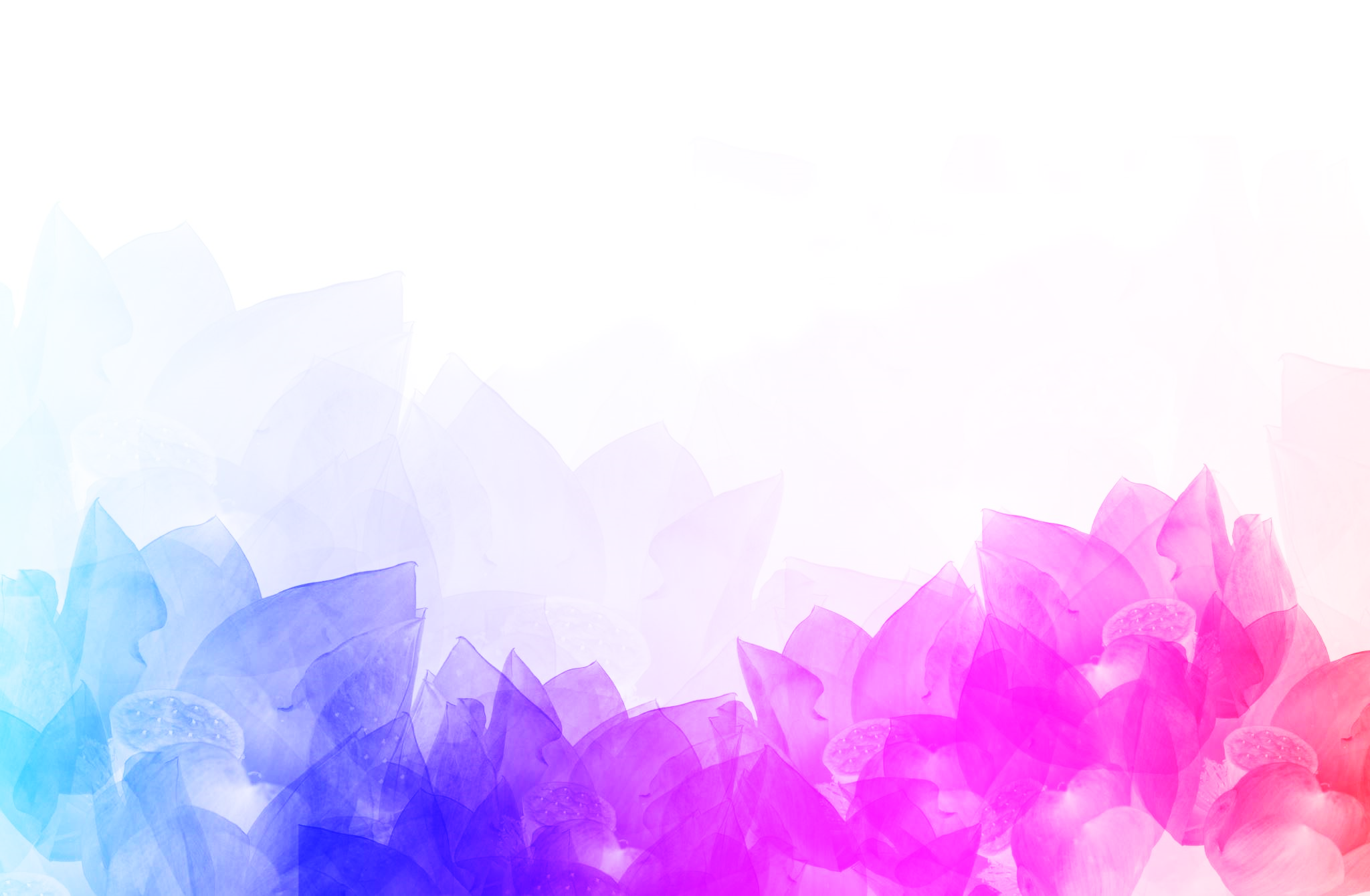 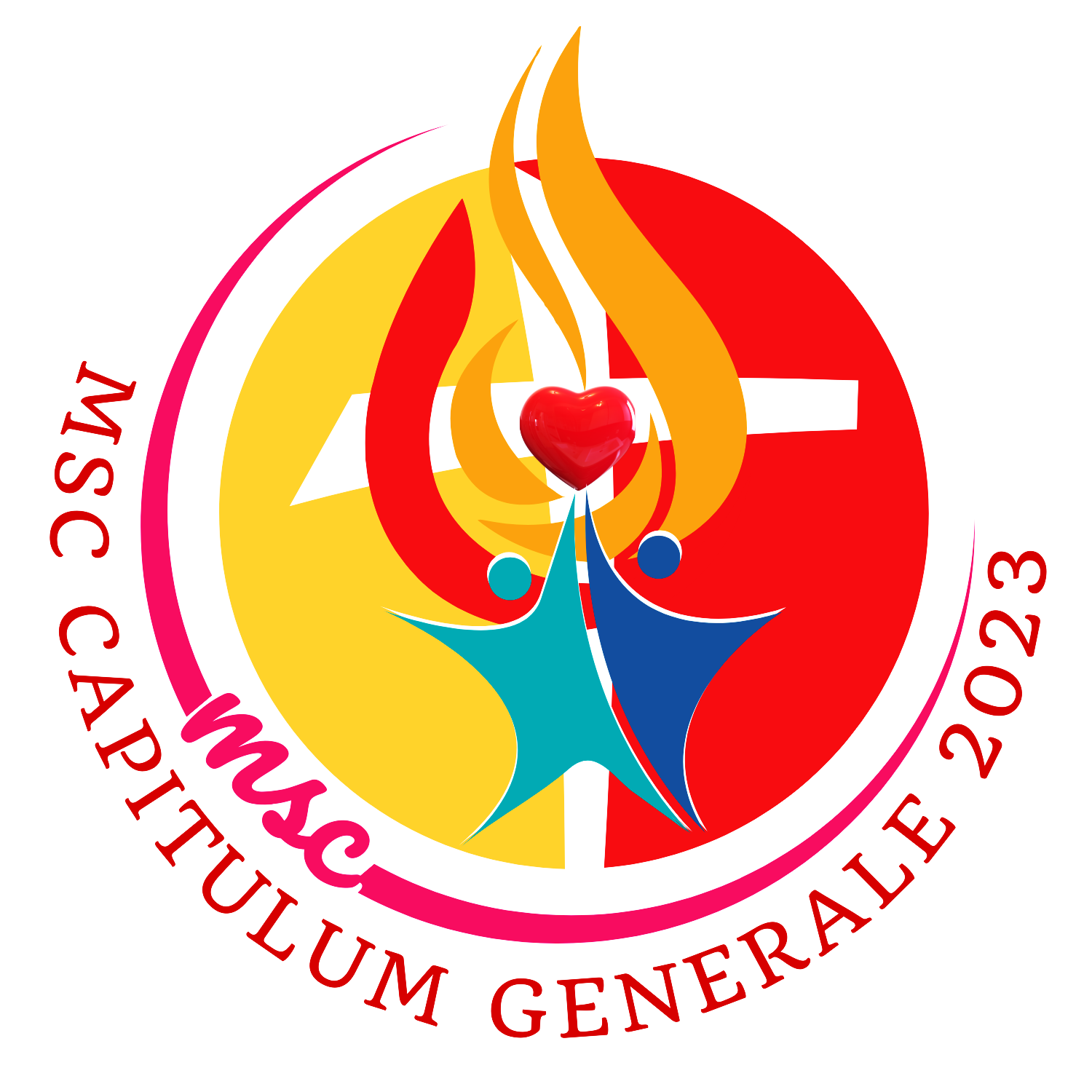 Pre-Chapter OnlinePre-Capítulo OnlinePré-chapitre en ligne
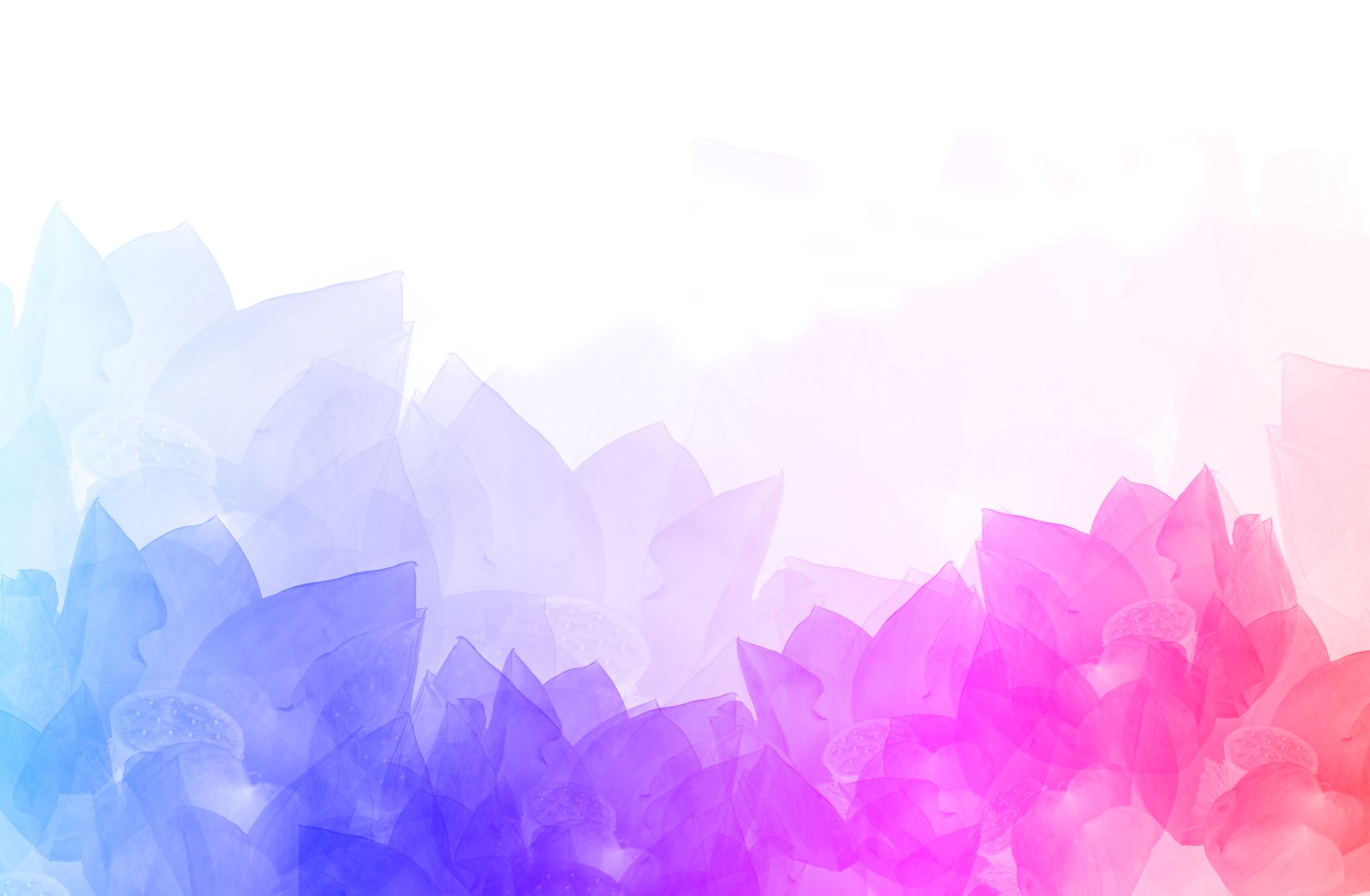 Nehemiah 8:1-3,9,11-12
1 All the people came together as one in the square before the Water Gate. They told Ezra the teacher of the Law to bring out the Book of the Law of Moses, which the LORD had commanded for Israel. 
2 So on the first day of the seventh month Ezra the priest brought the Law before the assembly, which was made up of men and women and all who were able to understand. 
3 He read it aloud from daybreak till noon as he faced the square before the Water Gate in the presence of the men, women and others who could understand. And all the people listened attentively to the Book of the Law. 
9 Then Nehemiah the governor, Ezra the priest and teacher of the Law, and the Levites who were instructing the people said to them all, “This day is holy to the LORD your God. Do not mourn or weep.” For all the people had been weeping as they listened to the words of the Law. 
11 The Levites calmed all the people, saying, “Be still, for this is a holy day. Do not grieve.” 
12 Then all the people went away to eat and drink, to send portions of food and to celebrate with great joy, because they now understood the words that had been made known to them. 





Nehemías 8:1-3,9,11-12
1 Se congregó todo el pueblo, de común acuerdo, en la plaza que está delante de la Puerta de las Aguas y pidieron al escriba Esdras que trajese el libro de la Ley de Moisés, la que había dado el Señor a Israel. 2 Era el primer día del séptimo mes y el sacerdote Esdras trajo el Libro de Ley ante todos los hombres y mujeres reunidos, ante todos los que estaban capacitados para entender, 3 y lo leyó en la plaza que está delante de la Puerta de las Aguas, desde el alba hasta el mediodía, en presencia de los hombres, las mujeres y los capacitados para entender. Los oídos de todo el pueblo prestaban atención.9 El gobernador Nehemías, el sacerdote y escriba Esdras y los levitas que enseñaban a la gente dijeron a todo el pueblo: Hoy es un día dedicado al Señor, su Dios. No se entristezcan ni lloren. Y es que el pueblo lloraba al oír las palabras de la Ley. 11 Los levitas tranquilizaban a todo el pueblo diciendo: ¡No lloren ni se entristezcan! Este es un día consagrado.
12 Se retiró todo el pueblo a comer y a beber; invitaron a otros y dieron muestras de una gran alegría porque habían entendido las palabras que les habían enseñado.





Néhémie 8:1-3
1 Tout le peuple s’assembla comme un seul homme sur la place située devant la porte des Eaux. Ils demandèrent à Esdras, qui était spécialiste de la Loi, d’apporter le livre de la Loi de Moïse donnée par l’Eternel à Israël. 2 Le premier jour du septième mois[a], Esdras, qui était aussi prêtre, apporta la Loi devant l’assemblée composée d’hommes et de femmes et de tous ceux qui étaient en âge de comprendre ce qu’ils entendaient. 3 Il leur lut dans le livre, depuis l’aube jusqu’à midi, sur la place qui est devant la porte des Eaux. Tout le peuple était attentif à la lecture du livre de la Loi : hommes, femmes et tous ceux qui étaient en âge de comprendre.
9 Tout le peuple pleurait en entendant les paroles de la Loi. Alors Néhémie le gouverneur, Esdras le prêtre et spécialiste de la Loi, et les lévites qui donnaient les explications au peuple dirent à tous : Ce jour est un jour de fête consacré à l’Eternel votre Dieu. Ce n’est pas le moment de pleurer et de prendre le deuil !
11 De leur côté, les lévites calmaient tout le peuple en disant : Soyez tranquilles, car ce jour est consacré à Dieu, ne vous attristez donc pas !
12 Alors tous allèrent manger et boire, faire porter des parts aux pauvres et organiser de grandes réjouissances. Car ils avaient bien compris les paroles qu’on leur avait enseignées.
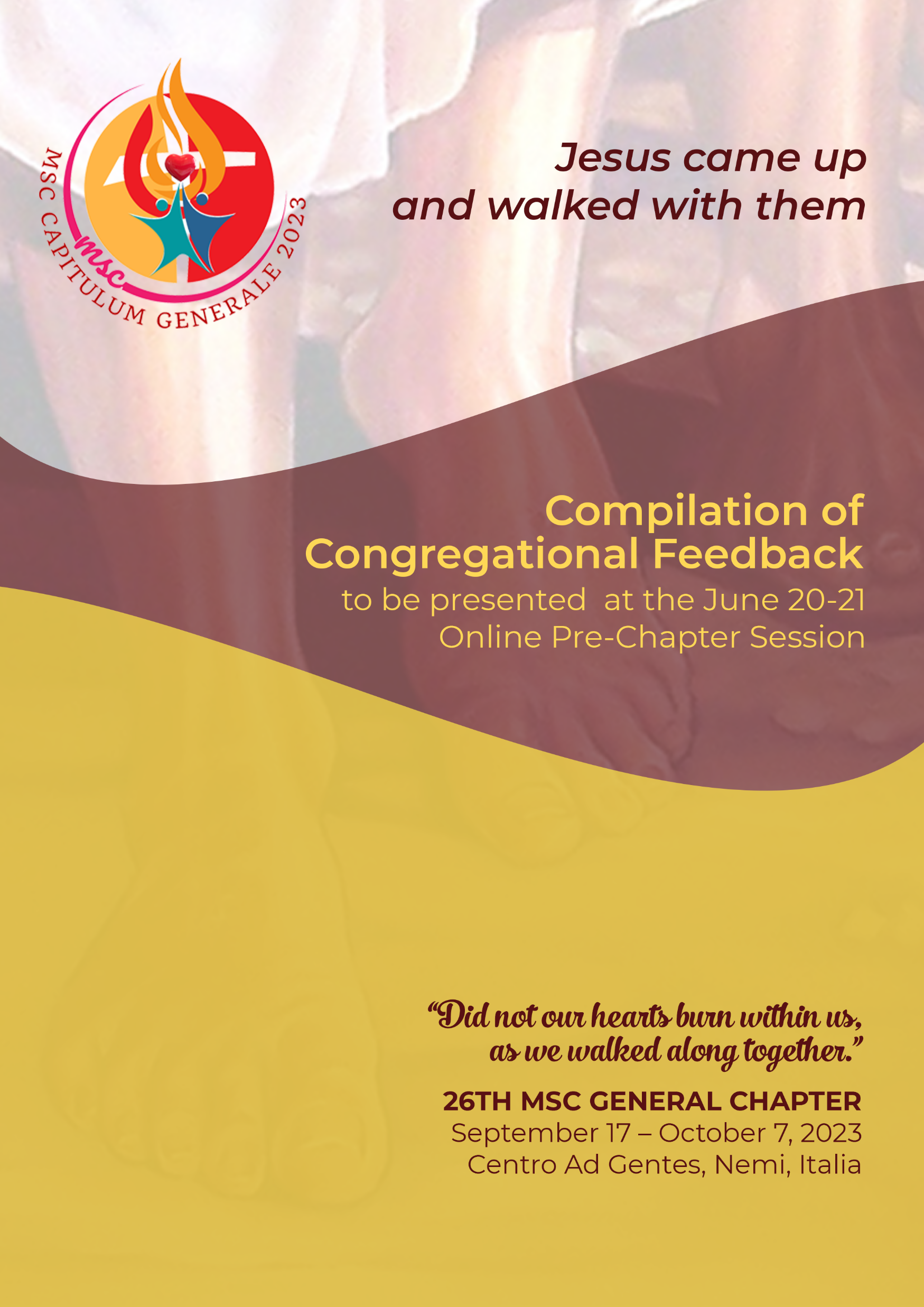 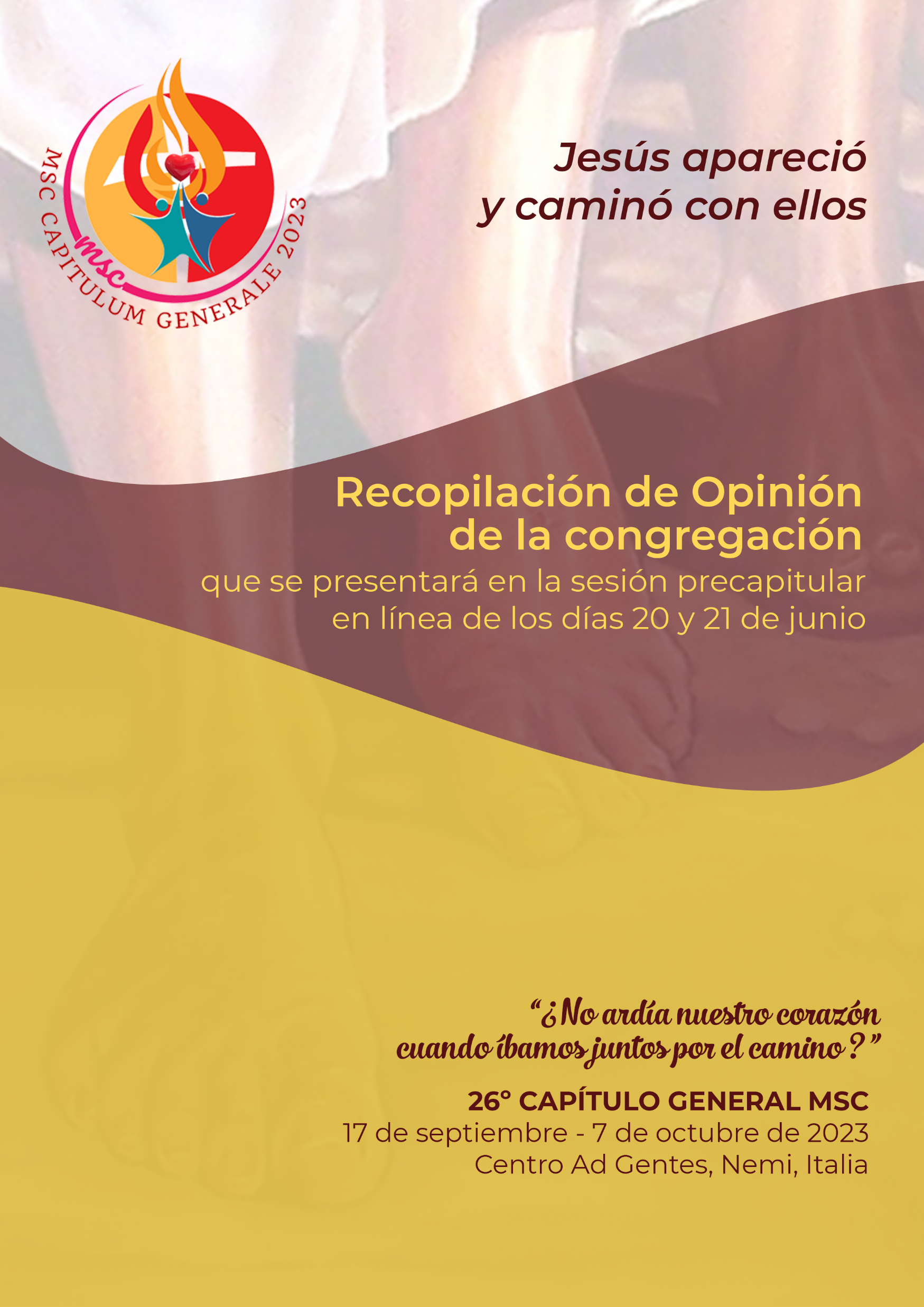 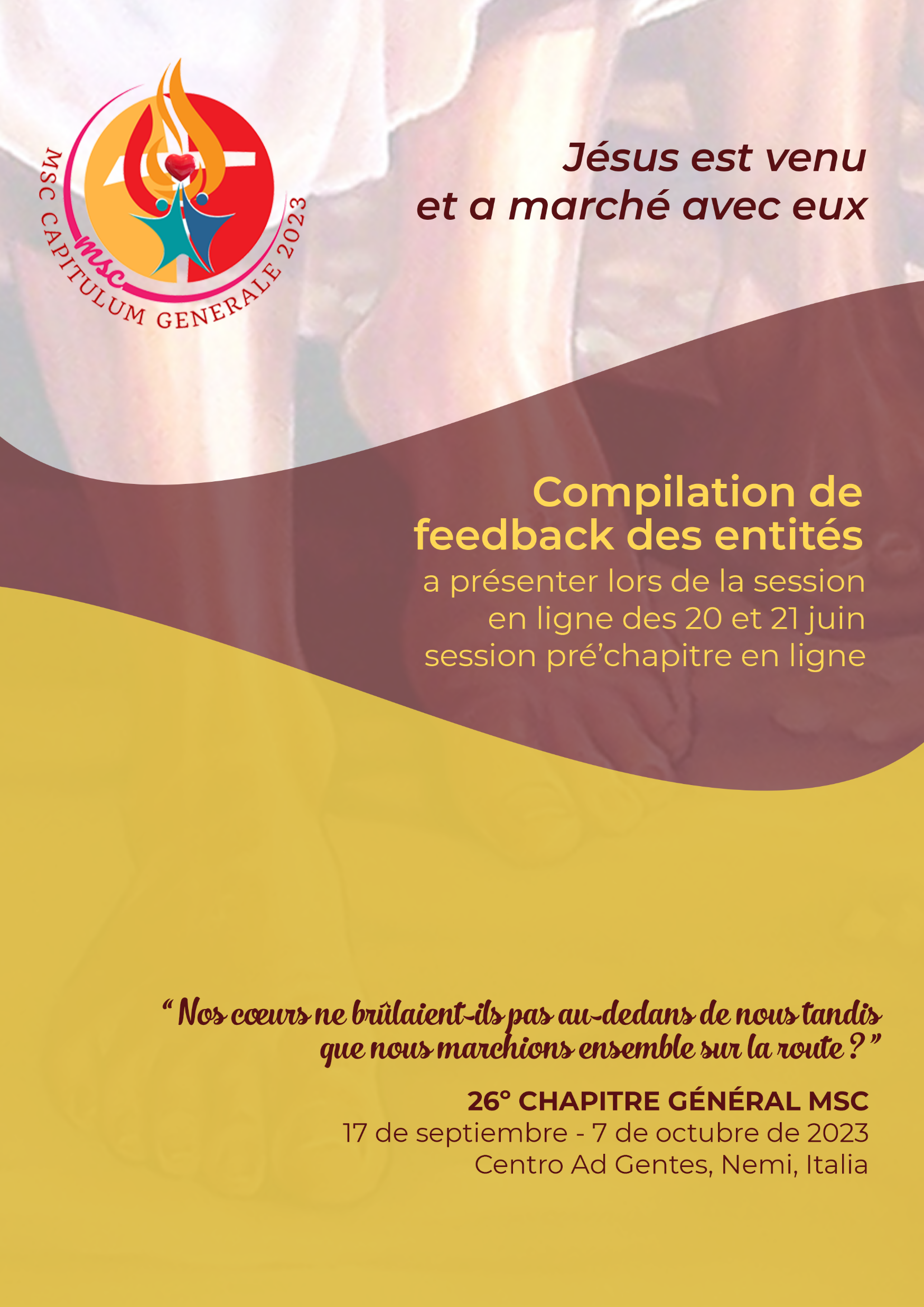 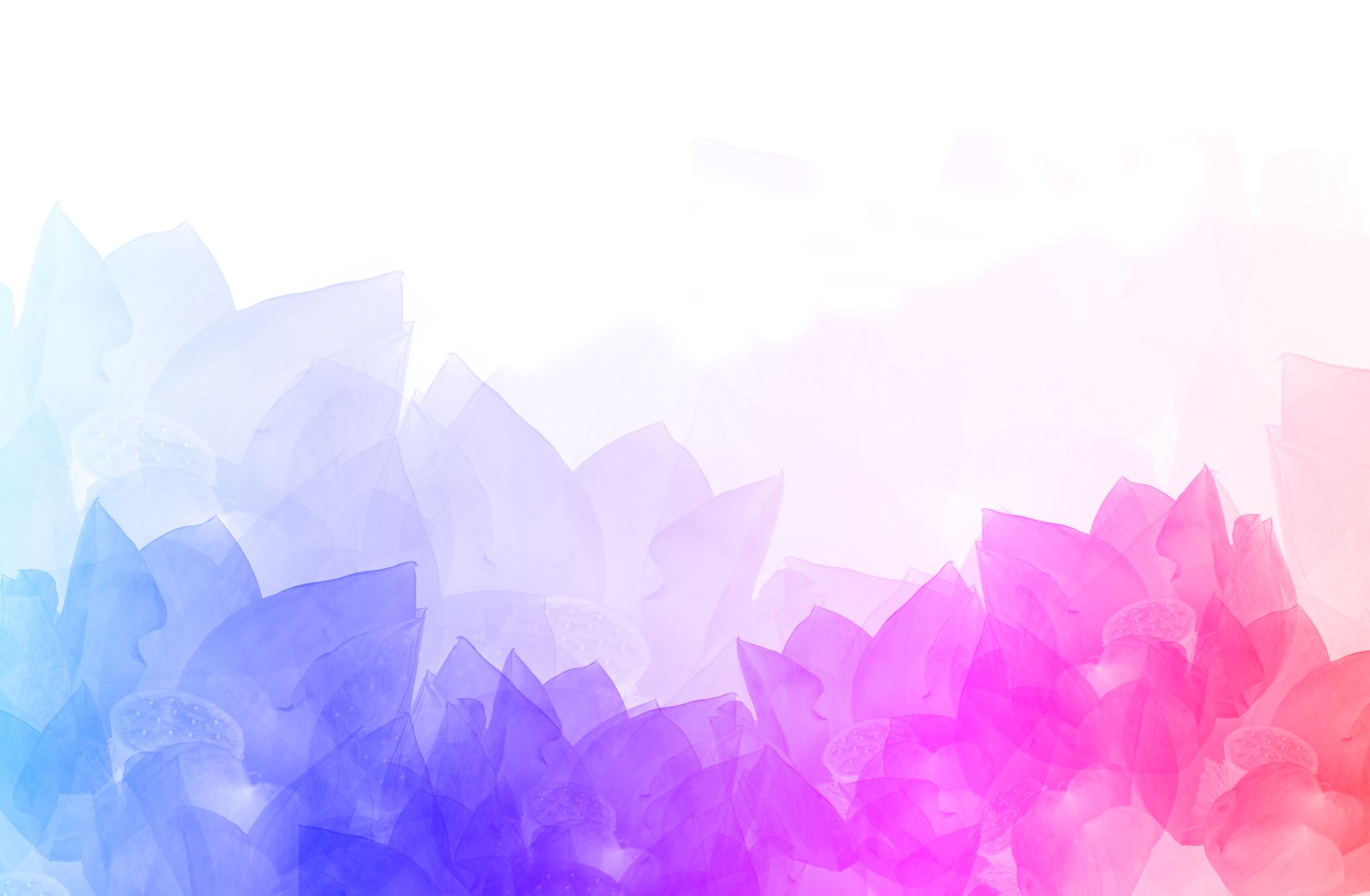 TODAY
We will work with the first 4 sections :
Structures
Protection of Minors & Vulnerable Adults
Initial Formation
Ongoing Formation
	
TOMORROW 
We will work on the final 4 sections: 
Ageing 
Clericalism & MSC Identity
Mission
JPIC


HOY
Trabajaremos con las 4 primeras secciones :
Estructuras
Protección de Menores y Adultos Vulnerables
Formación Inicial
Formación Continua
	
MAÑANA 
Trabajaremos las 4 secciones finales:
Envejecimiento 
Clericalismo e identidad MSC
Misión
JPIC


AUJOURD'HUI
Nous travaillerons sur les 4 premières sections :
Structures
Protection des mineurs et des adultes vulnérables
Formation initiale
Formation continue
	
DEMAIN 
Nous travaillerons sur les 4 dernières sections :
Vieillissement 
Cléricalisme et identité MSC
Mission
JPIC
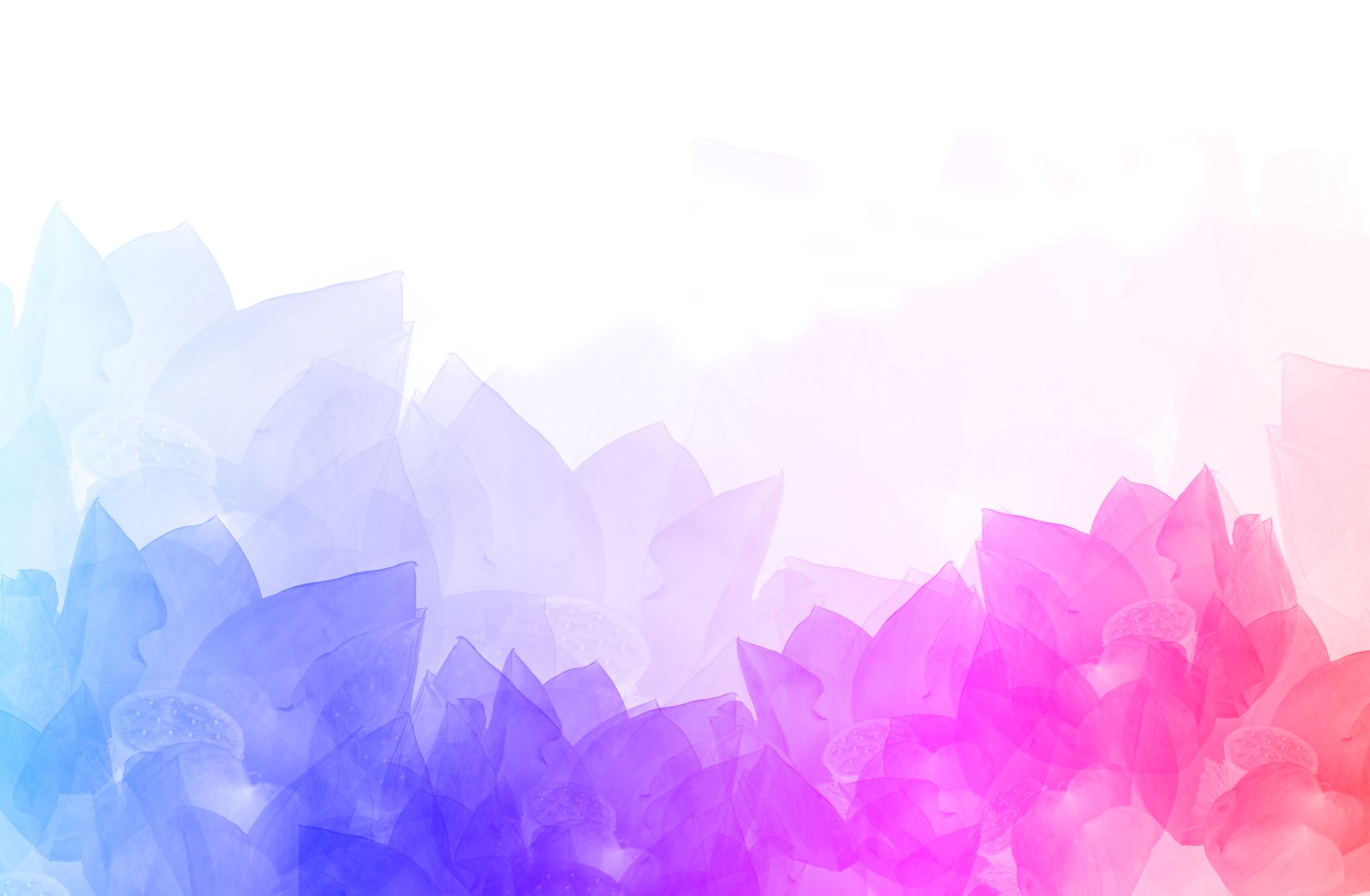 Questions:
What suggestions did I read here that inspire or energize me and that can serve the real needs of the Congregation and its mission into the future?  
What does the Chapter need to discern?  
What of these matters is concrete, realistic, and attainable?



Preguntas:
¿Qué sugerencias he leído aquí que me inspiren o me den energía y que puedan servir a las necesidades reales de la Congregación y a su misión en el futuro?  
¿Qué necesita discernir el Capítulo?  
¿Qué de estos asuntos es concreto, realista y alcanzable?



Questions :
Quelles suggestions ai-je lues ici qui m'inspirent ou me stimulent et qui peuvent répondre aux besoins réels de la Congrégation et de sa mission dans l'avenir ?  
Qu'est-ce que le Chapitre doit discerner ?  
Qu'est-ce qui, parmi ces questions, est concret, réaliste et réalisable ?
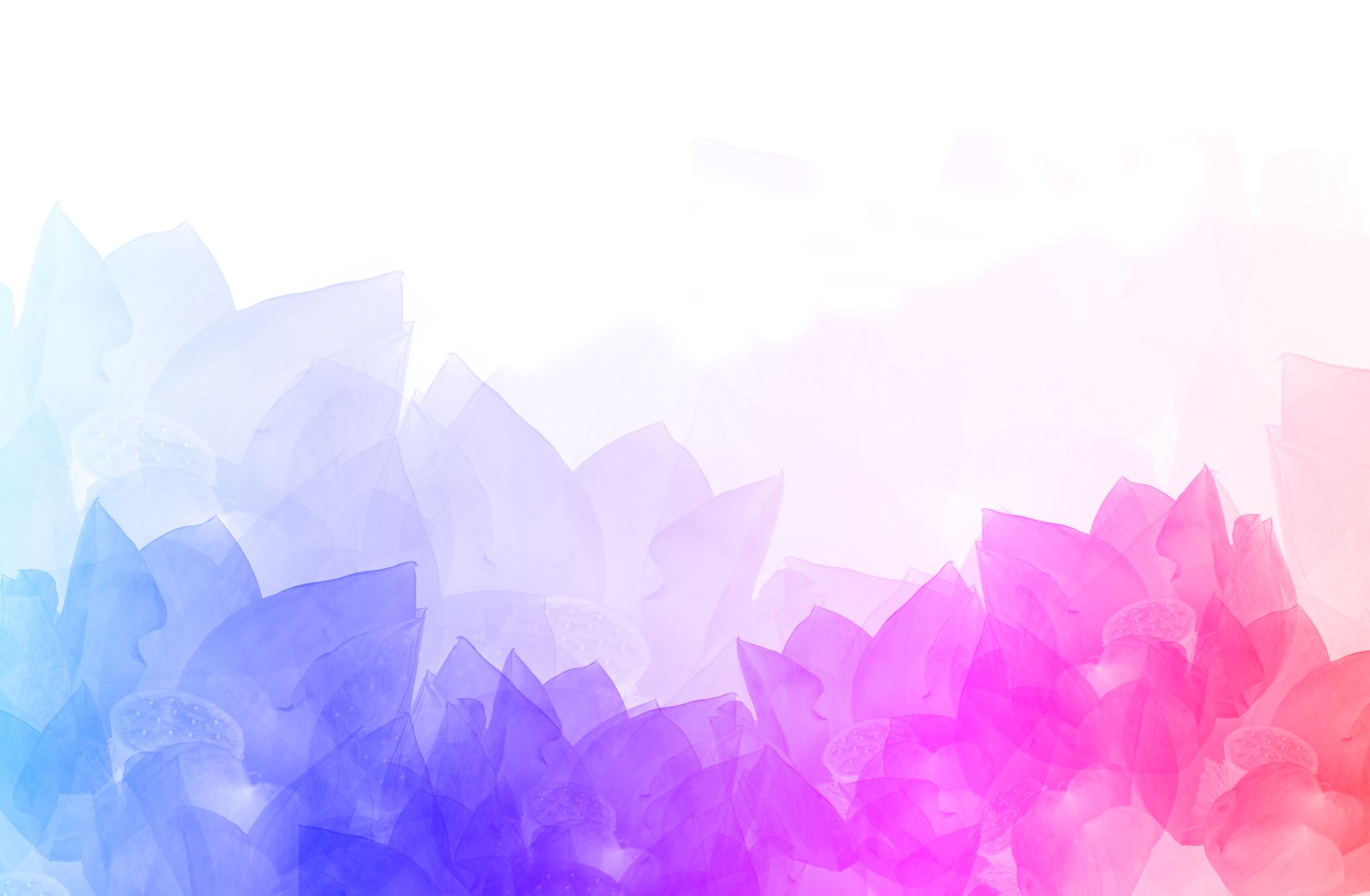 Plenary 5 points of Group:
Each group discerns in prayer the 5 points the group considers most important for our congregation and the future mission. 
Someone in your group write these 5 points in the Chat box. 
Someone from your group shares the 5 points to plenary.




Plenario 5 puntos de Grupo:
Cada grupo discierne en oración los 5 puntos que el grupo considera más importantes para nuestra congregación y la futura misión. 
Alguien de tu grupo escribe estos 5 puntos en el recuadro del Chat. 
Alguien de su grupo comparte los 5 puntos al plenario.





Plénière 5 points du groupe :
Chaque groupe discerne dans la prière les 5 points que le groupe considère comme les plus importants pour notre congrégation et la future mission. 
Un membre de votre groupe écrit ces 5 points dans la boîte de dialogue. 
Quelqu'un de votre groupe partage les 5 points en plénière.
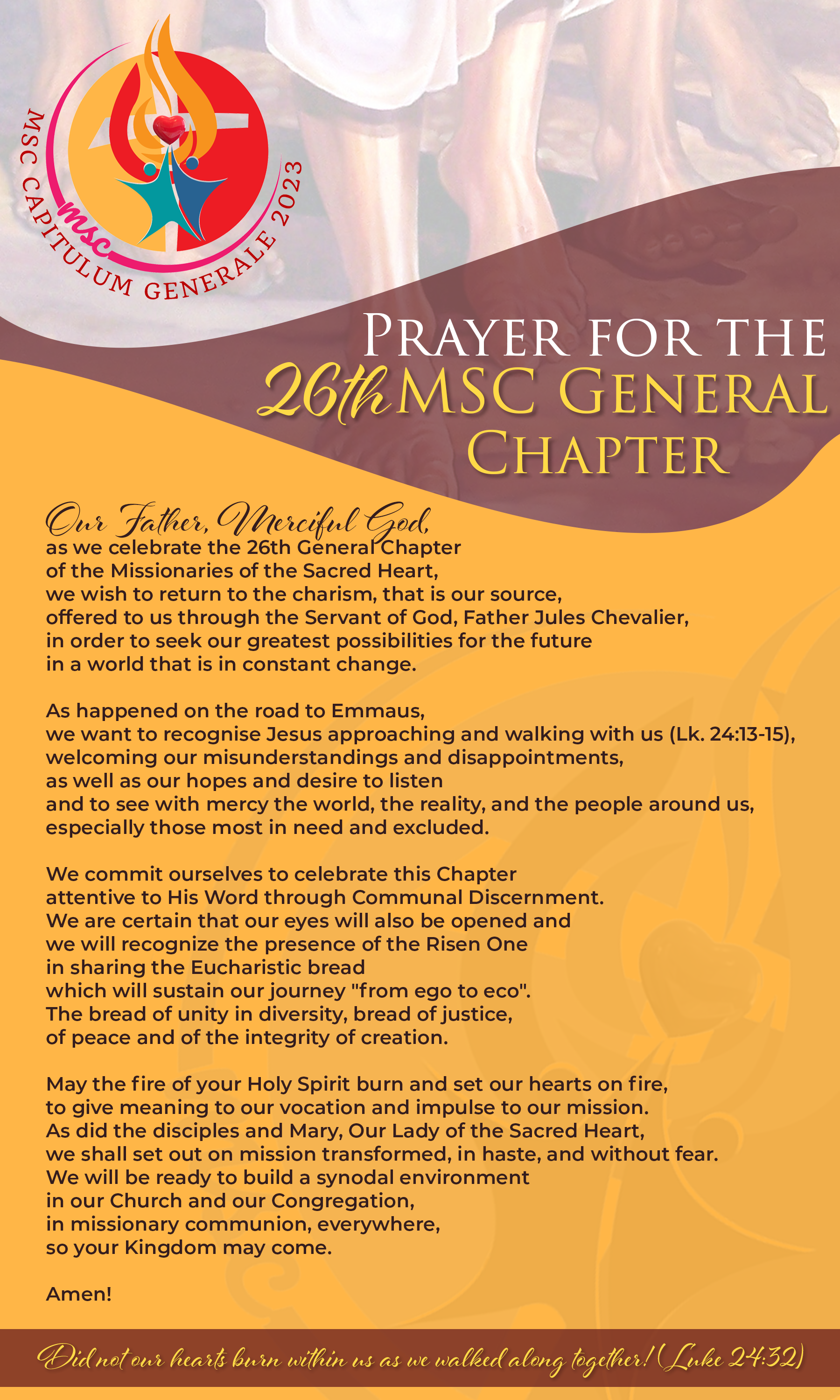 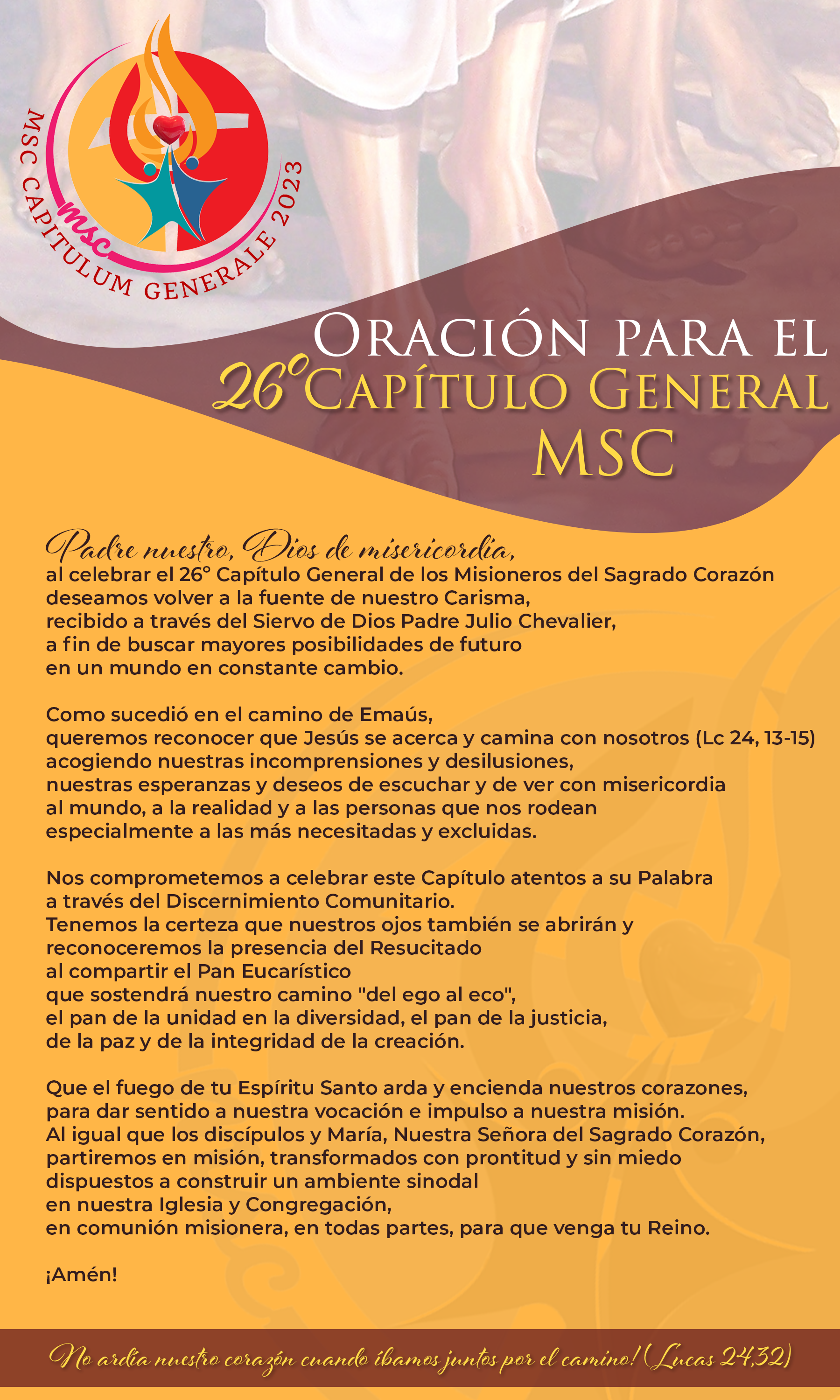 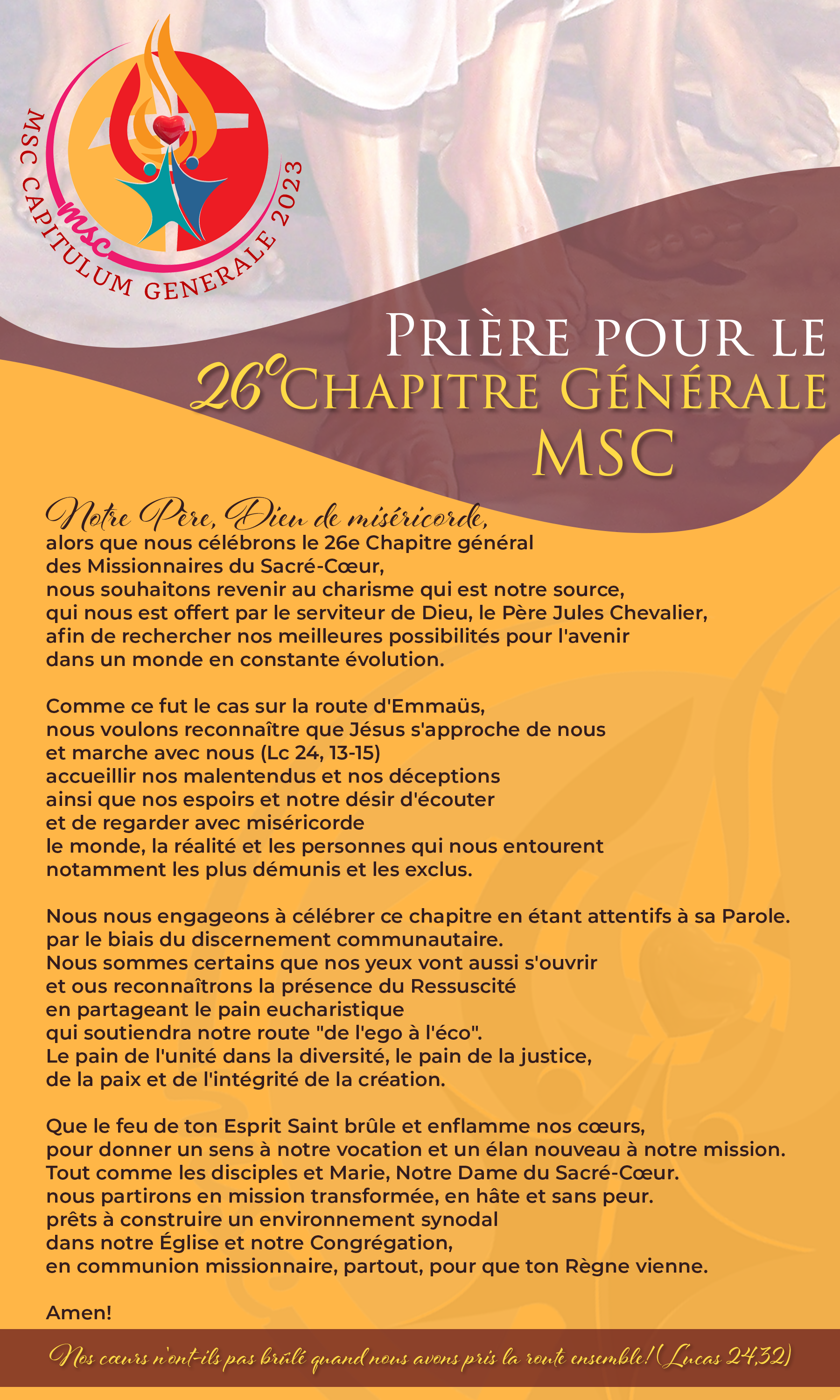